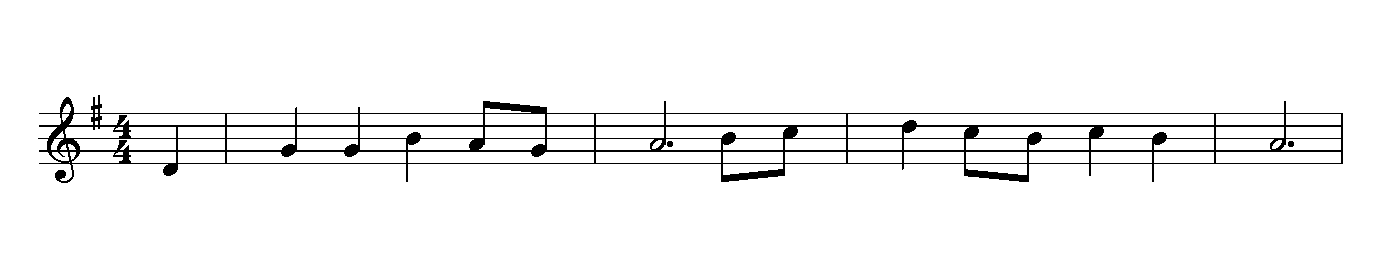 1.내   주의나라 -   와 주 -   계신-  성전   과
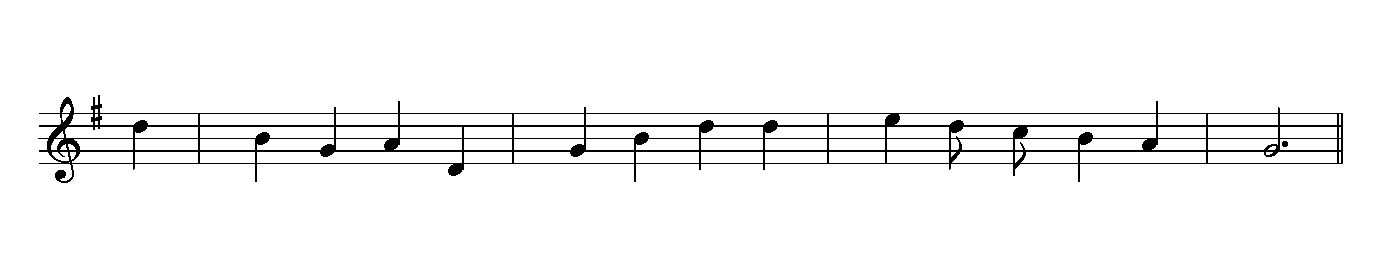 피   흘려사신   교회를늘   사 랑 - 합니   다
1/5
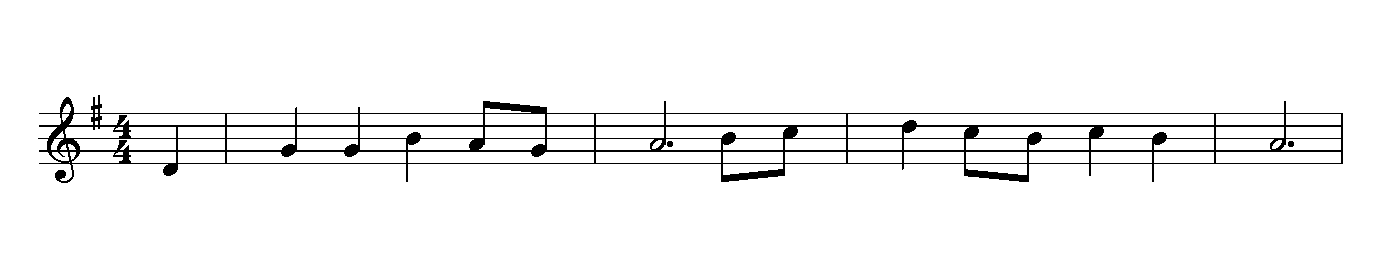 2.내   주의교 회 -   는 천-   성 과 - 같아   서
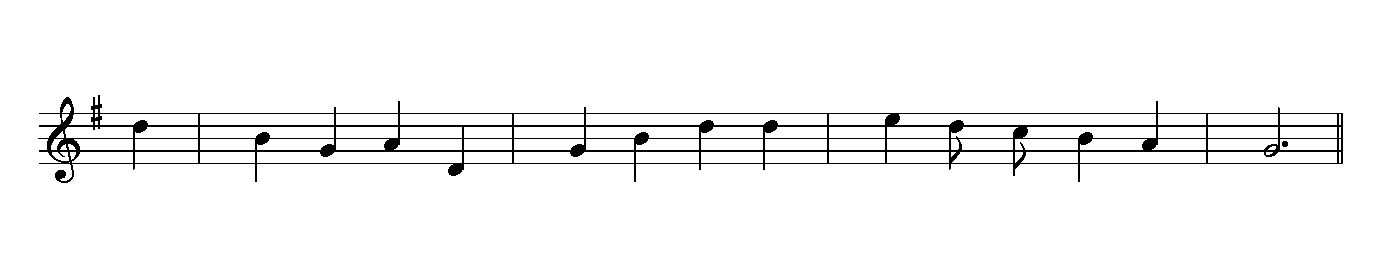 눈   동자같이   아끼사늘   보 호 - 하시   네
2/5
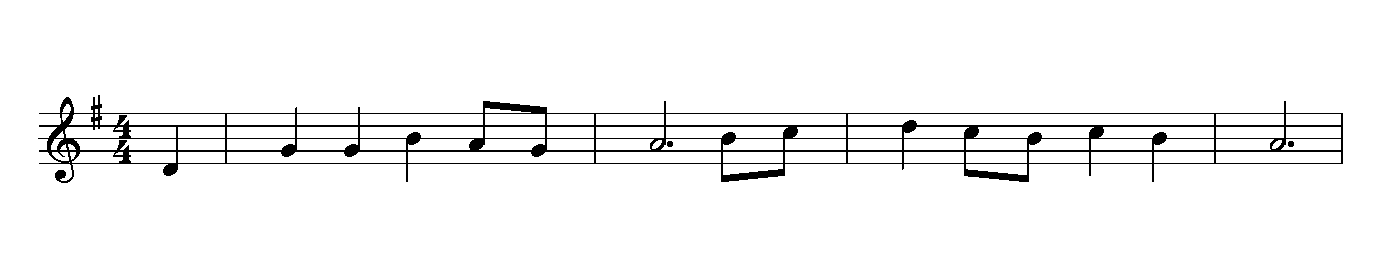 3.이  교회위하 -    여 눈-    물과 - 기도   로
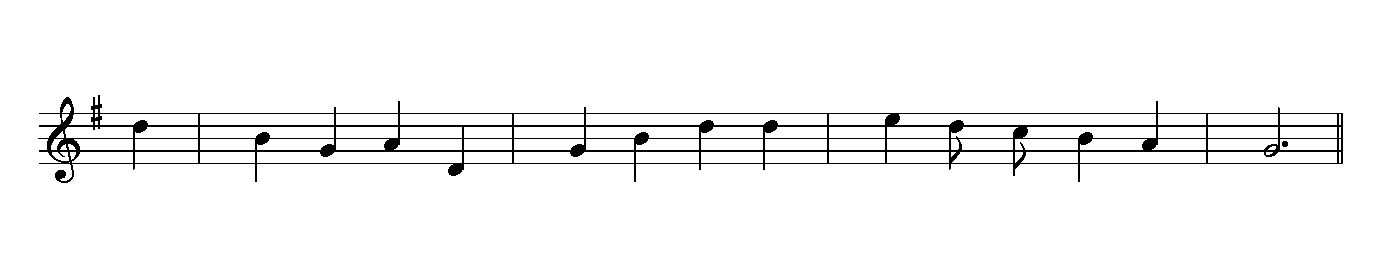 내   생명다하   기까지 늘  봉 사 - 합니   다
3/5
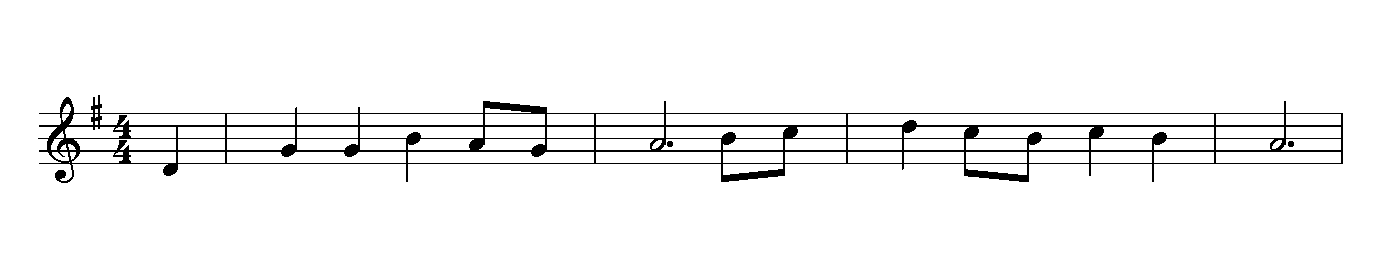 4.성  도의교 제 -   와 교-    회 의- 위로   와
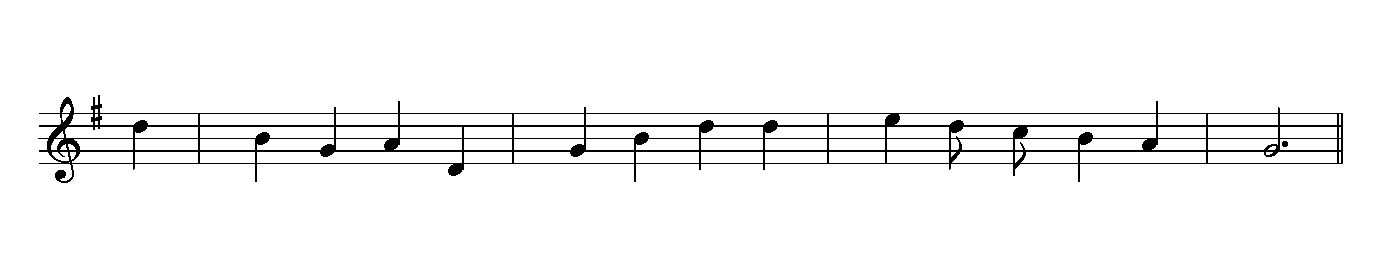 구   주와맺은   언약을 늘   기뻐 – 합 니  다
4/5
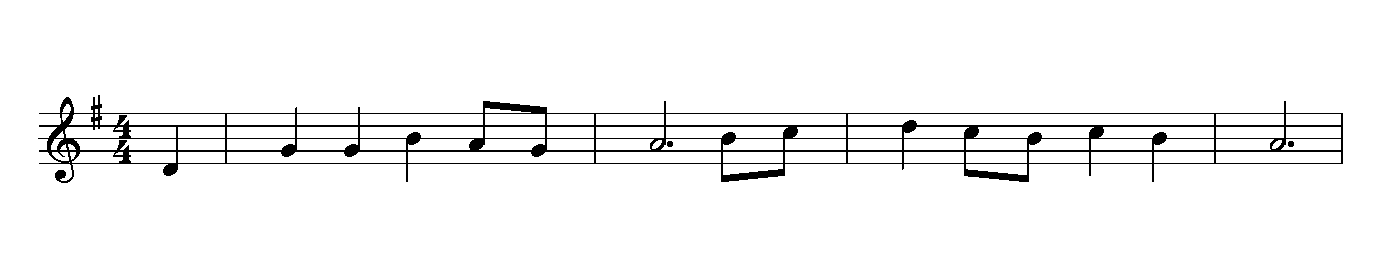 5.하  늘의영 광 -    과 베-   푸 신- 은 혜  가
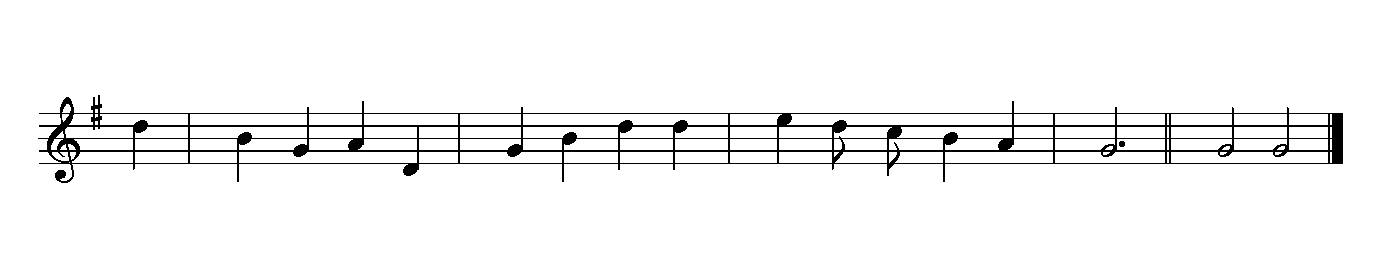 진  리와함께 영원히시  온에- 넘치 네   아멘
5/5